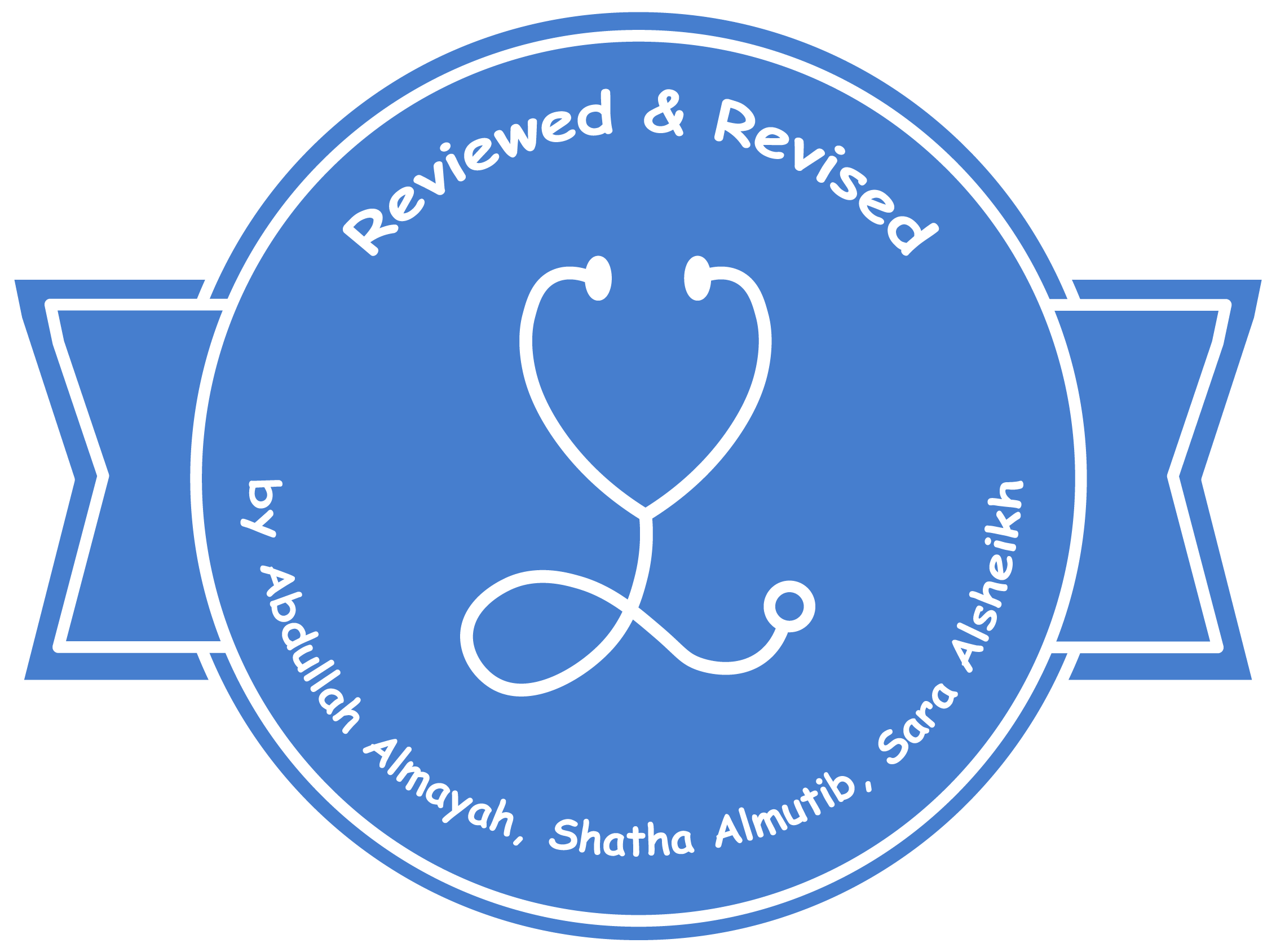 Tuberculosis
Editing File
Recognize that tuberculosis as a chronic disease mainly affecting the respiratory system.
Recall the epidemiology of tuberculosis worldwide and in the kingdom of Saudi Arabia.
Describe the methods of transmission of tuberculosis and people at risk.
Recall the causative agents , their characteristic and staining methods.
Describe the pathogenesis of tuberculosis.
Differentiate between primary and secondary tuberculosis and the clinical features of each.
Recall the laboratory diagnostic methods.
Recall the chemotherapeutic agents and other methods of management.
Describe the methods of prevention and control of tuberculosis
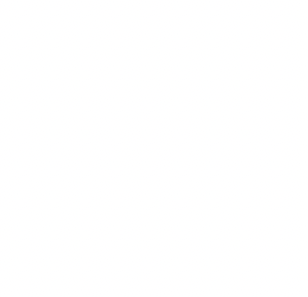 Characteristics of the
    Genus Mycobacteria:
Acid-Fast Bacilli (AFB)
Stains : Ziehl-Neelsen (ZN) and Auramine Rhodamine.
(Auramine is a fluorescens stain)
Slim, rod shaped, non-motile,       strict aerobes, and non-spore forming.

Do not stain by Gram stain because cell wall contains high lipid conc. of (Mycolic acid ) which resist staining by Gram stain.(prevent crystal violet to reach Peptidoglycan)

Also called Acid- Alcohol Fast Bacilli (AFB) resist decolorization with up to 3% HCL, 5% ethanol or both       so it stains by ZN (Ziehl Neelsen stain).
Strict aerobes
Slowly growing (2-8 weeks)
(because the mycolic acid prevents fast transport of nutrition to the bacteria)
Intracellular multiplication
Cause delayed hypersensitivity reaction
(type 4 hypersensitivity and 
delayed because of intracellular multiplication)
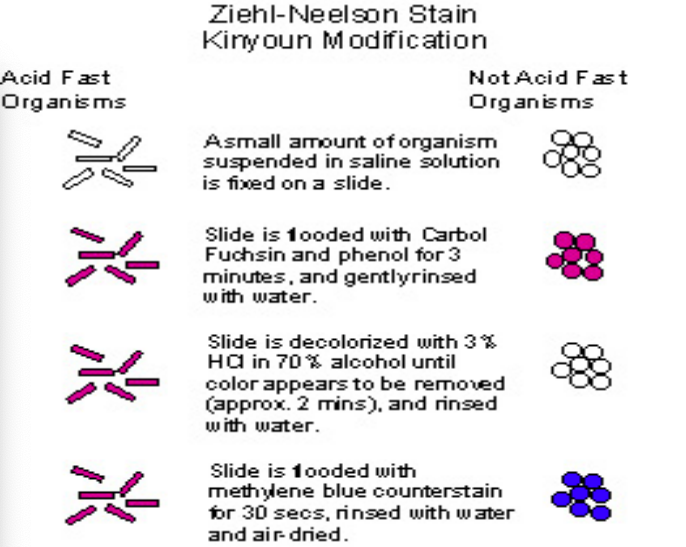 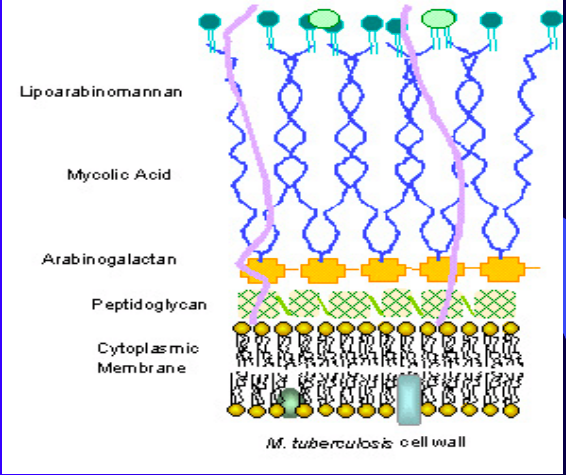 ZN vs Auramine
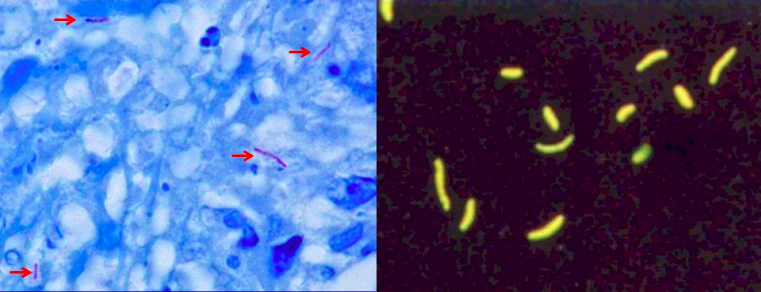 Species of Mycobacteria
Types of Mycobacterium tuberculosis complex:
*All cause TB in humans.
M. tuberculosis (Human type)
M. Africanum
M. microti
M. bovis
 (Bovine type)
(البقري comes from 
unpasteurized milk)
BCG strains
Introduction to Tuberculosis(TB):
TB is an ancient chronic disease affects humans , caused by Mycobacterium tuberculosis complex.
A major cause of death worldwide.
Usually affects the lungs, other organs can be affected in one third of cases.
If properly treated is curable, but fatal if untreated in most cases.
Epidemiology:
TB affects 1/3 of human race as a latent dormant tuberculosis
WHO estimated 8.9 million new cases and 2-4 million death in 2014
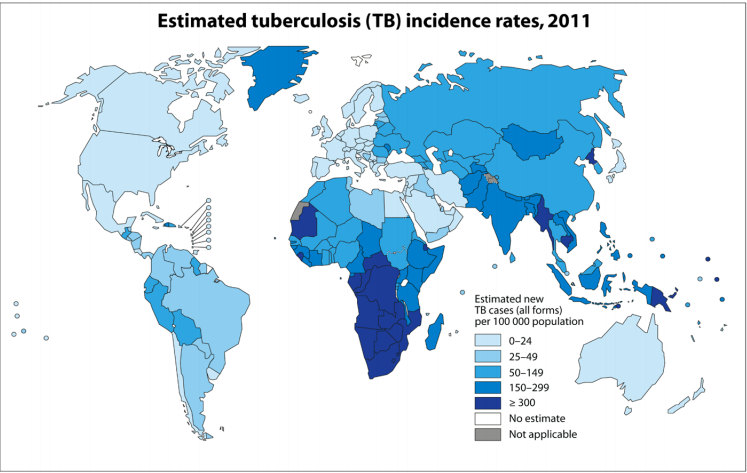 A worldwide disease , more common in  developing countries
Affects all age groups
India leading the count , Followed by China, Indonesia, Philippines, Pakistan, Nigeria, Bangladesh and South Africa
Transmission:
Mainly by Inhalation of airborne droplet nuclei ( 1-5 μm) for pulmonary disease.
Rarely through GIT & skin.
People at risk:
Age:
Reservoir:
patients with open TB.
lab technicians,
immunosuppressed patients
workers in mines
 contacts with index case.
young children & adults
Pathogenesis of Tuberculosis:
Mycobacteria acquired by airborne droplet which reach and survive in the alveolar macrophages
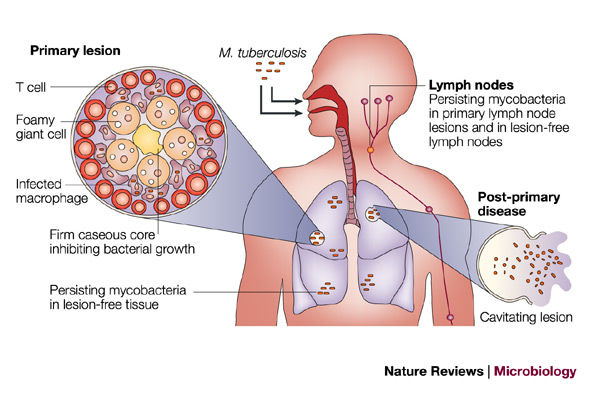 Simulates CMI which controls multiplication of the organism but does not kill it
Disease due to destructive effect of CMI.
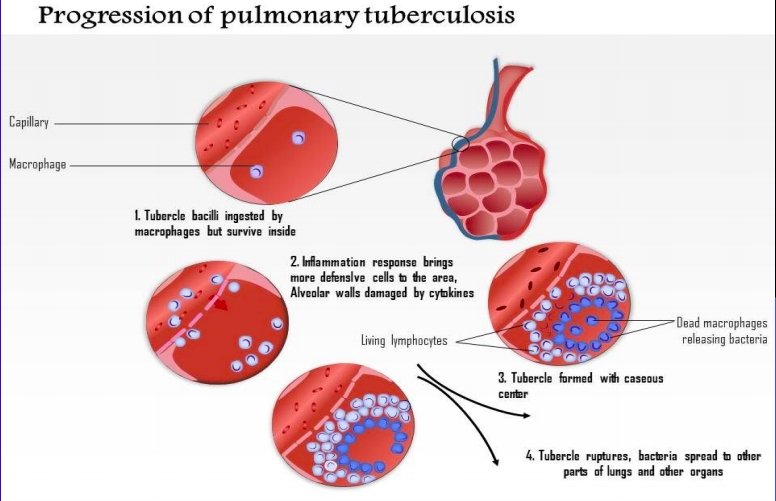 Granuloma formed, organism lives in dormant state ( latent TB infection)
CMI:Cell Mediated Immunity
Types of TB:
Primary Tuberculosis:
Primary
(Patient not previously infected)
Secondary
(Reactivation in patient who was infected)
Pulmonary Tuberculosis:
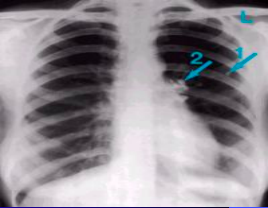 Clinically: Asymptomatic or mild illness
Chest X-ray shows:  Ghon Focus (Primary Complex) at the periphery of mid zone of lung.
Microscopically:Granuloma at lesion site
Pathogenesis Of Primary Tuberculosis (Female Slides Only)
Inhalation of Bacilli                Phagocytosis             Lymph Nodes Calcify to Produce GHON Focus (Or Primary Complex) at the periphery of mid zone of lung
Extra-pulmonary Tuberculosis:
Spread from pulmonary TB to other organs
TB lymph nodes
TB bone & joint
TB meningitis
Genitourinary TB
Miliary TB (blood)
(Can be fatal)
mesenteric
cervical
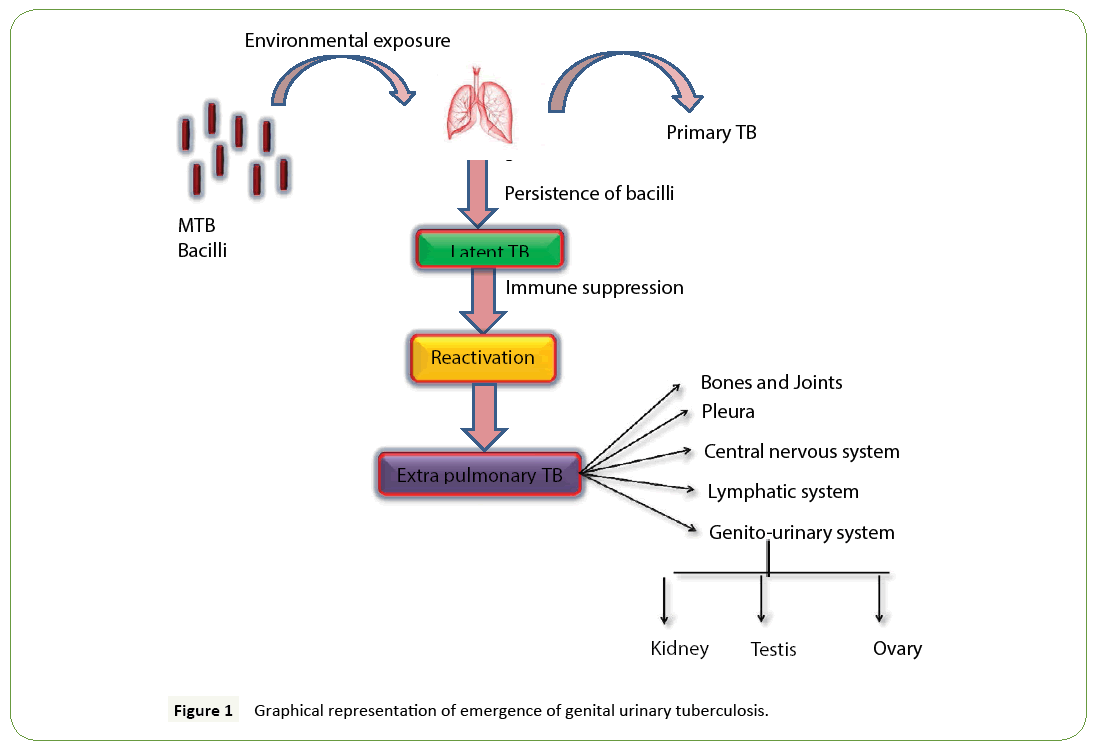 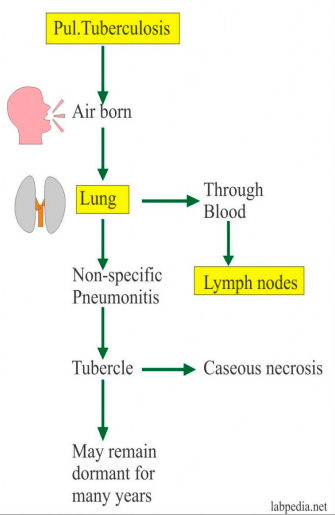 Primary Tuberculosis:
Soft tissue (cold abscess) with caseation.
Caseation: due to delayed hypersensitivity reaction.
Contains many bacilli , enzymes , O2,N2 intermediates , necrotic center of granuloma (cheesy material).
Lung more common site
Lesion localized in apices
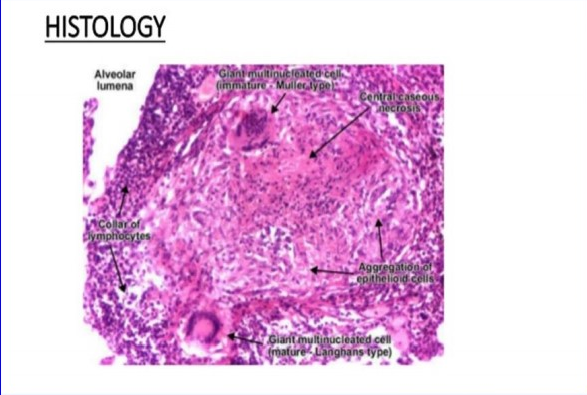 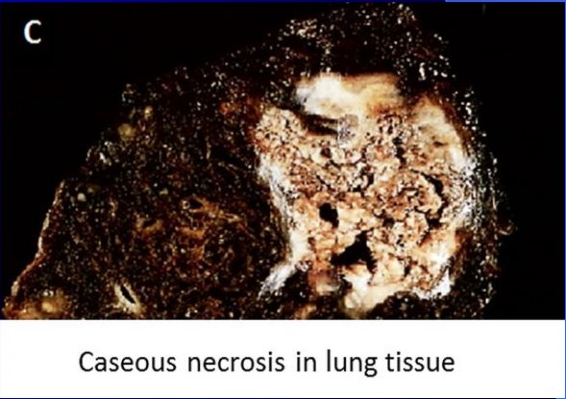 Occurs later in life
Immunocompromised patients
Infectious & symptomatic
Secondary TB (reactivation)
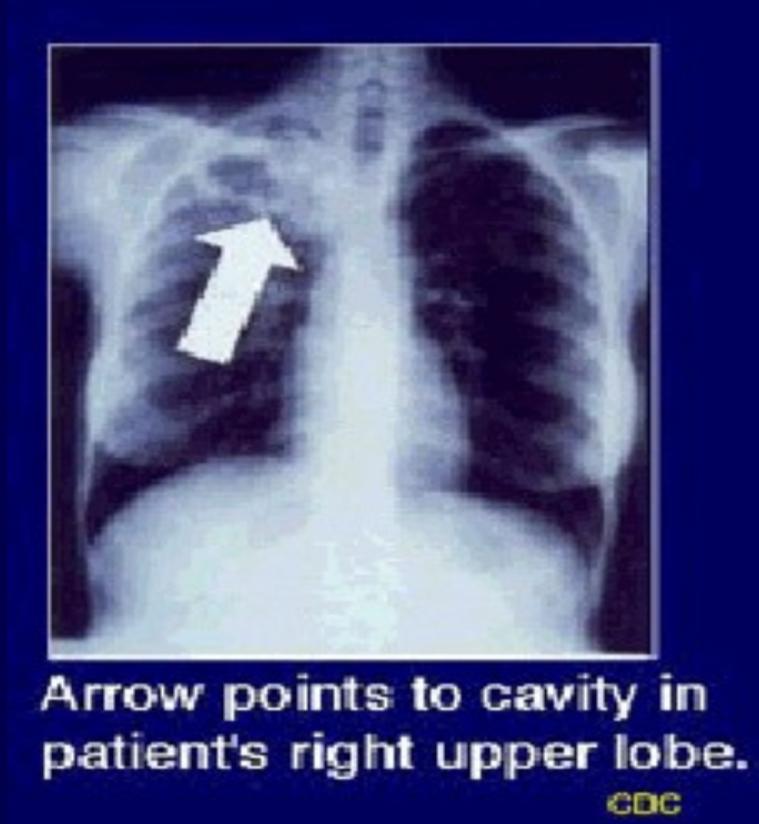 Microscopy: Many bacilli at lesion , caseous necrosis, cavity (open TB) with granuloma and caseation.
Secondary TB
Clinical features:
Immunity to Tuberculosis
Fever
Hemoptysis
cough
weight loss & weakness
CMI associated with delayed hypersensitivity reaction.
Detected by Tuberculin skin test.
Tuberculin test takes 2-10 weeks to react to tuberculin and becomes positive.
Sources of secondary TB:
Endogenous
(reactivation of an old TB).
Exogenous
(re-infection with new strain).
Laboratory Diagnosis of TB
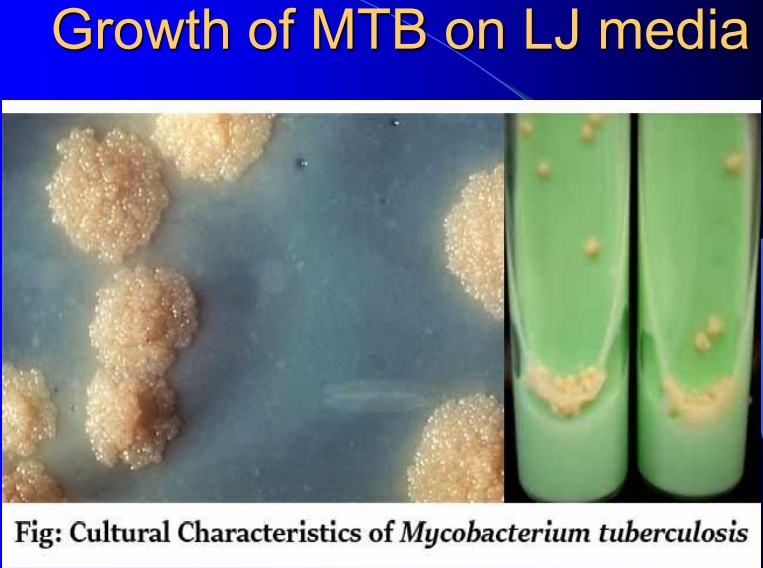 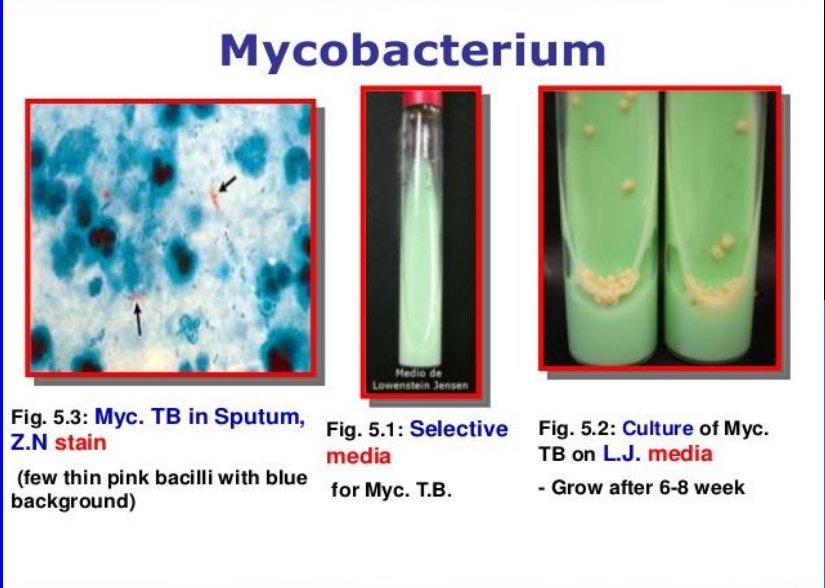 Management of a TB case
Mycobacterium TB treatment
Combination of Therapy: All 4 first line INH + RIF + P for 2 months then continue with INH + RIF for 4-6 months.
Directly Observed Therapy ( DOT ): A method of drug administration in which a healthcare professional watches as a person takes each dose of a medication
Diagnosis of Latent TB
Male slides Only
Prevention of TB
❖ Measurement of interferon -gamma release (IGRA) release assay ( IF-γ) :
positive in latent TB Measures the release of a substance called gamma interferon by white blood cells in a sample of blood when the cells are exposed to specific TB antigens.
❖ Tuberculin Skin testing
Tuberculin testing of herds.
Slaughter of infected animals.
Pasteurization of milk to prevent bovine TB.
Recognition of new cases.
Prophylaxis with INH of infected contacts.
Follow up cases.
Immunization with BCG ( live attenuated ) after the first year of life.
SAQ
Q1: A 40 year old patient is admitted to the ER with fever, night sweats & a worsening productive cough for the past 2 months. Chest examination showed a cavity lesion in the left upper lobe.. A) What is the most probable diagnosis? 
B) The physician decides to take a specimen, where should he take it from & when & how many? 
C) Most likely causative agent?


Q2: A 65 year old came to the hospital complaining of blood when coughing, malaise, and severe weight loss. After doing some tests the doctor diagnosed him with TB
A) What drugs should be used for treatment? 
B) what is the management of this case?


Q3: A 37-year-old man presents to his primary care physician with subjective fever, malaise, and cough. He reports a few episodes of night sweats and has noted an unintentional 15-pound loss over the course of 2 months. Yesterday, he noted bloody sputum. He recently immigrated from Central Africa and currently lives with many family members in a small apartment. Chest radiograph demonstrates a cavitary lesion in the right upper lobe of the lung. 
A) What is you diagnosis? 
b) What are the test that you can do to confirm your diagnosis?
Answers Key
A1: 
(A) Pulmonary Tuberculosis
 
(B) sputum - at least 3 samples (1 in morning) 

(C) Mycobacterium Tuberculosis
A2:
 (A) INH + RIF + P + E

 (B) Isolation for 2 weeks
A3: 
(A) Pulmonary tuberculosis

 (B) Direct microscopy AFB / Culture LJ + Bactec MGIT / Probtech (Molecular)
1-A
2-D
3-C
4-A
5-D
6-A
MCQs
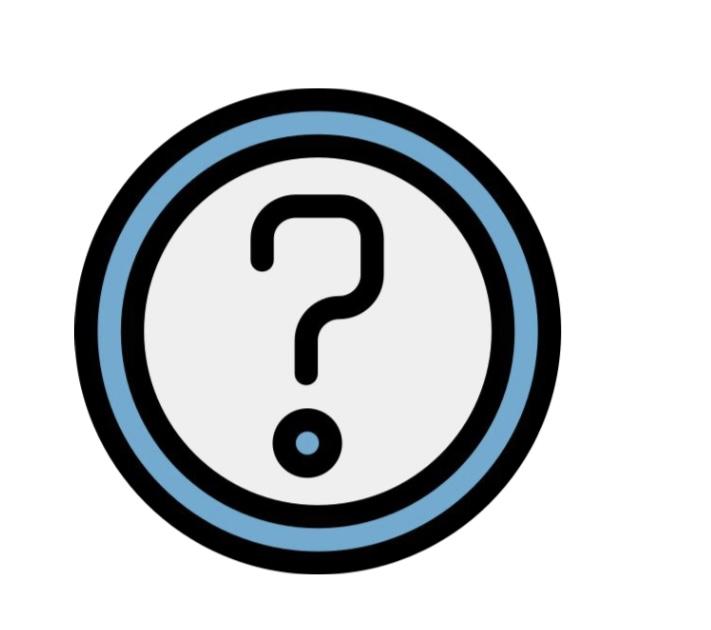 For more questions click here!
Microbiology Team442
Special Thanks to Microbiology Team441
Thanks to the amazing Sara Alhamlan for the great theme!
Microbiology442@gmail.com